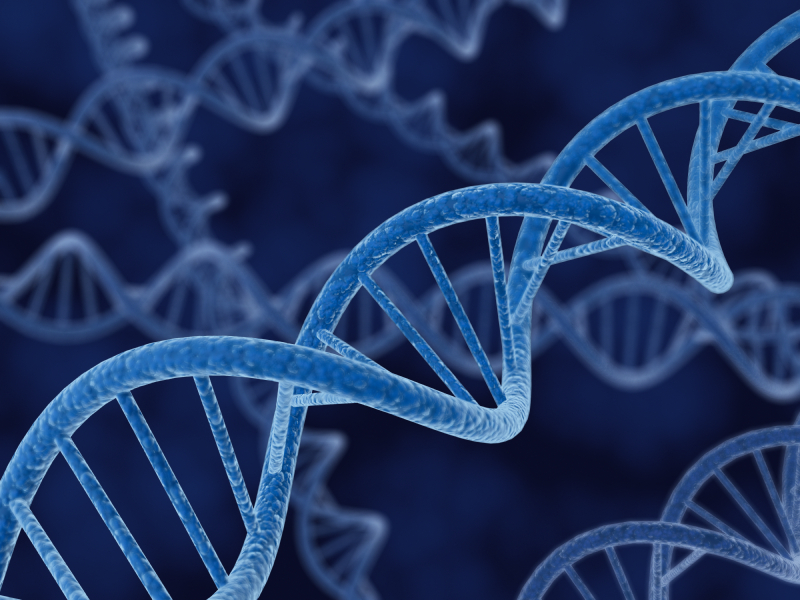 DNA S KUHINJSKOG STOLA
8. razredi
8. razredi
Deoksiribonukleinska kiselina (DNA) smještena je u jezgri stanice.
DNA zajedno s bjelančevinama gradi kromosom.
Dna građena je od dvaju lanaca koji su omotani jedan oko drugog i svijeni u obliku spirale.
2 su lanca međusobno povezani poprečnim vezama (geni)
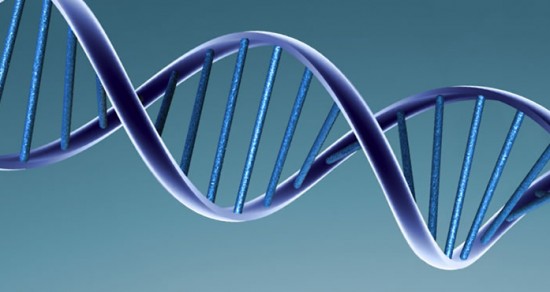 Molekula DNA je uputa za život svakog živog bića. Zato ćemo je naći u svim vrstama organizama i tkiva.
Da bismo dobili vrlo čistu molekulu DNA potrebno je proći vrlo složen postupak.Međutim, DNA se može ekstrahirati jednostavnim postupkom. Tako će postati vidljiva prostim okom.
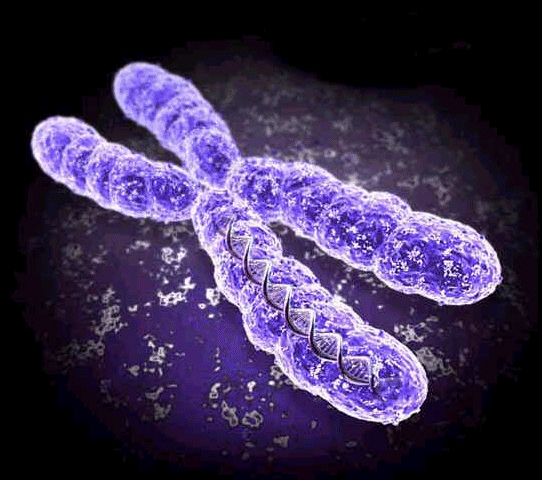 OPIS POKUSA
Za pokus smo koristili ono što je dostupno u svakom kućanstvu
Dobili smo smjesu dviju tekućina
U donjem su se sloju nalazile razbijene stanice usitnjenog tkiva
U gornjem su se sloju nalazile molekule DNA koje su izašle iz tih stanica
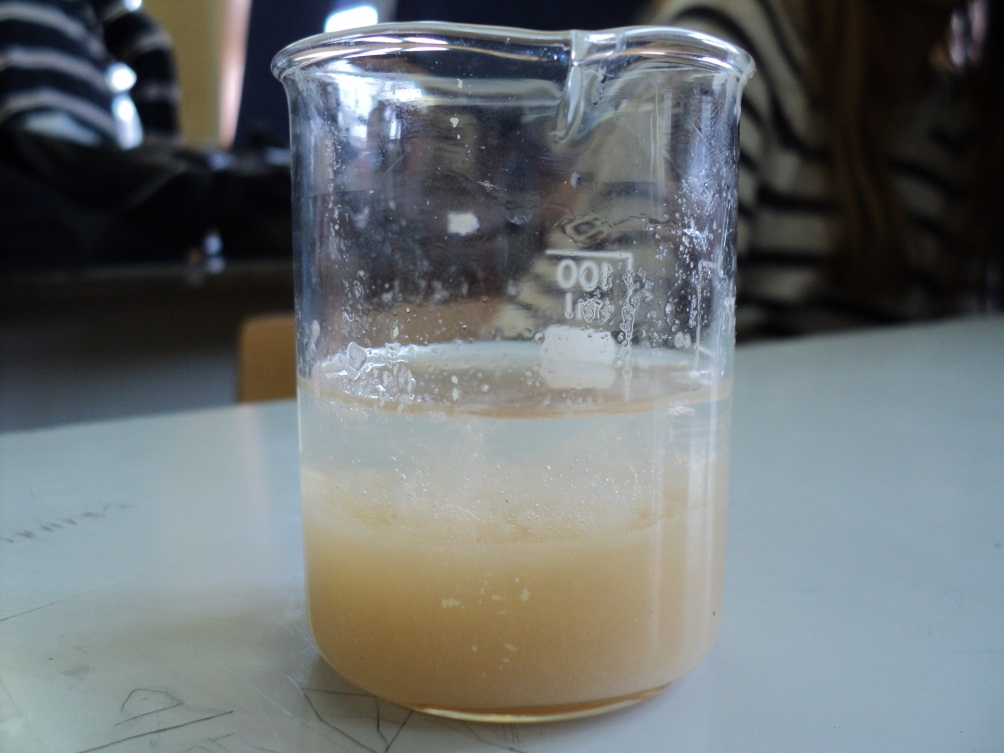 POSTUPAK
Komadiće tkiva (banana, kiwi) usitnili smo gnječenjem u vrećici sa zatvaračem. 
Smjesu smo prebacili u staklenu čašu.
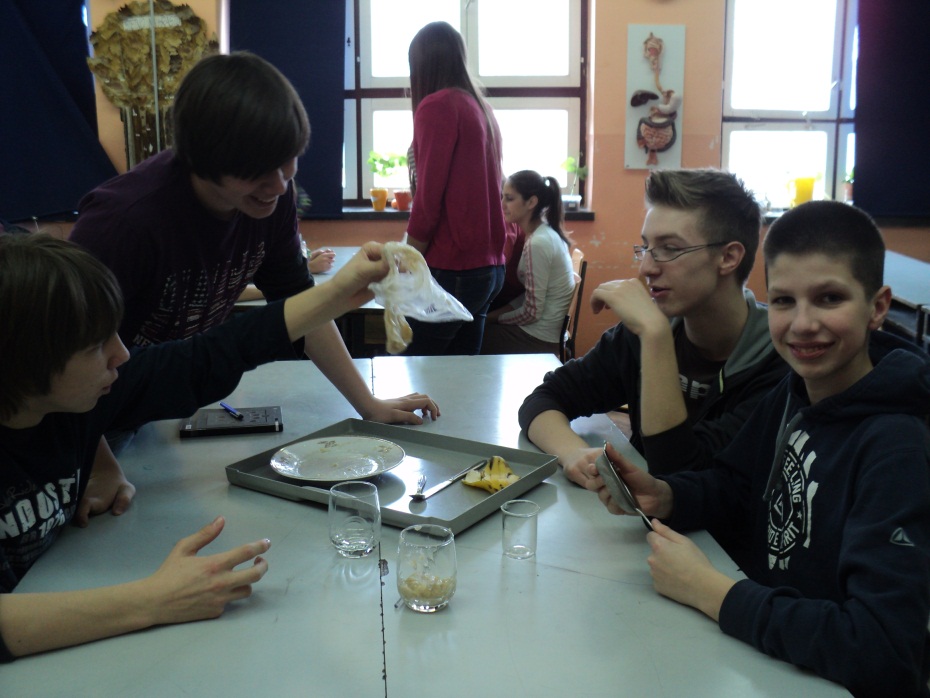 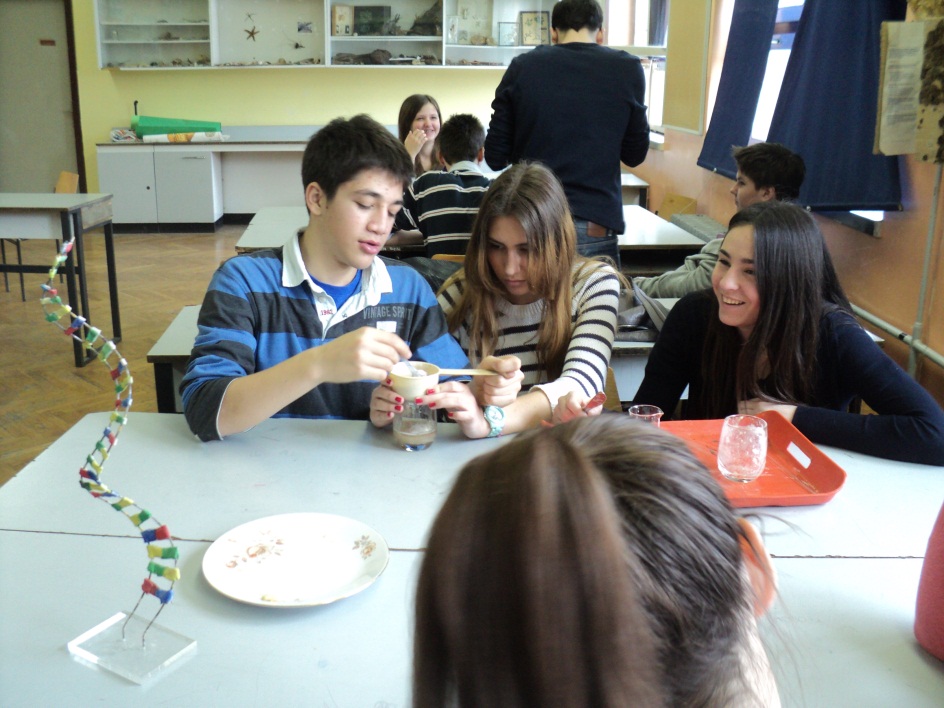 U dobivenu smjesu dodali smo destiliranu vodu i sol. Sol će spriječiti sjedinjavanje bjelančevina.
Dodali smo dvije čajne žličice tekućeg deterdženta koji će otopiti lipide i razgraditi staničnu i jezgrinu membranu.
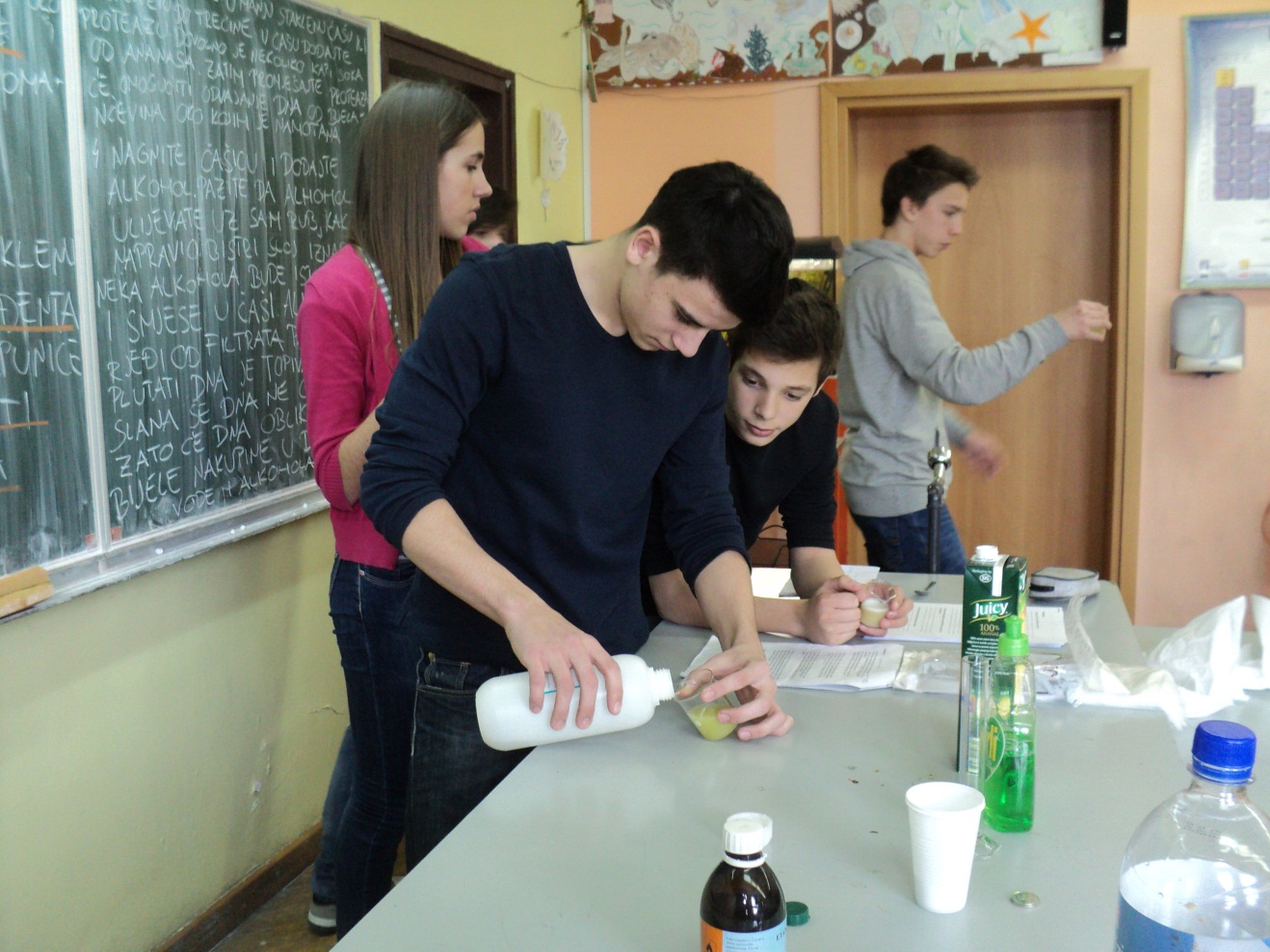 Filtrat smo izlili u manju staklenu čašu i dodali proteazu (sok od ananasa). Proteaza će omogućiti odvajanje molekula DNA od bjelančevina oko kojih je namotana.
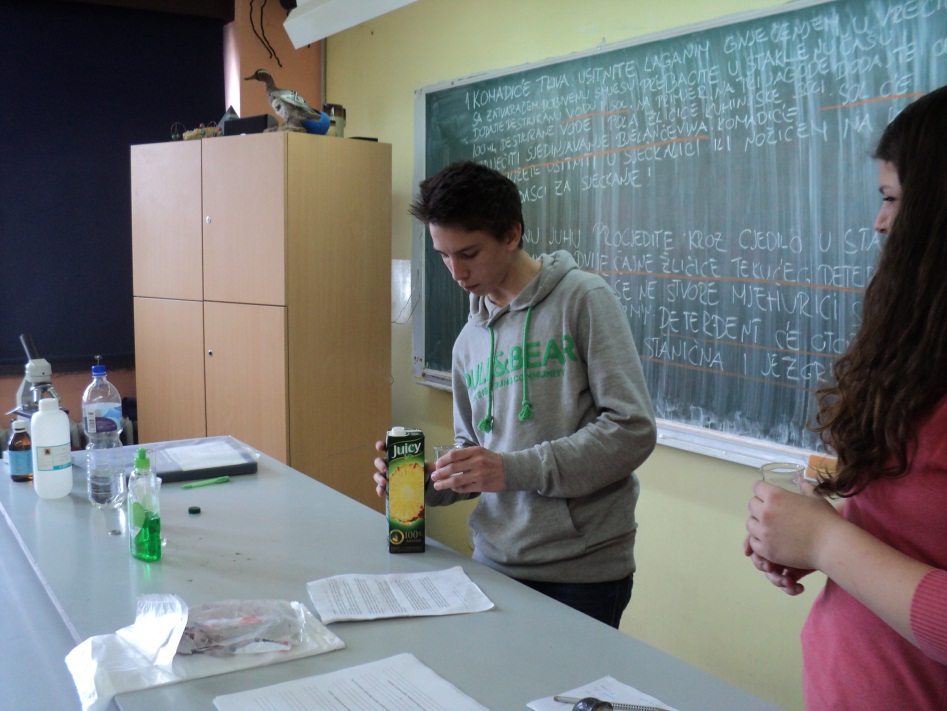 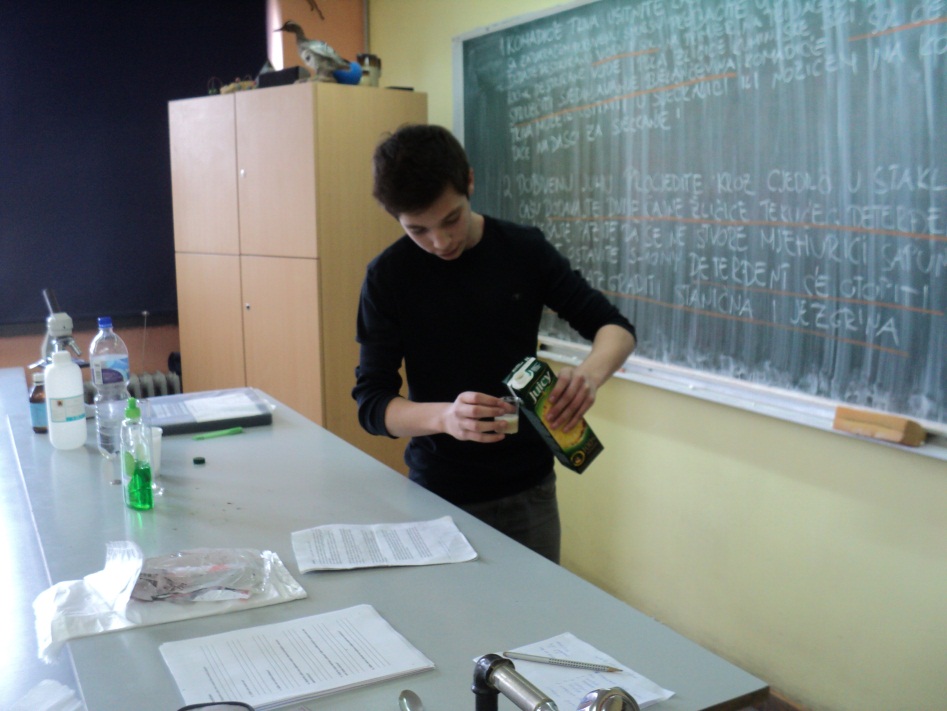 Nagnuli smo časicu i polako dolijevali alkohol kako bi se napravio bistri sloj iznad smjese tkiva.
 DNA je topiva u vodi, ali slana se DNA ne otapa u alkoholu.
DNA je oblikovalo bijele nakupine u sloju dodira vode i alkohola
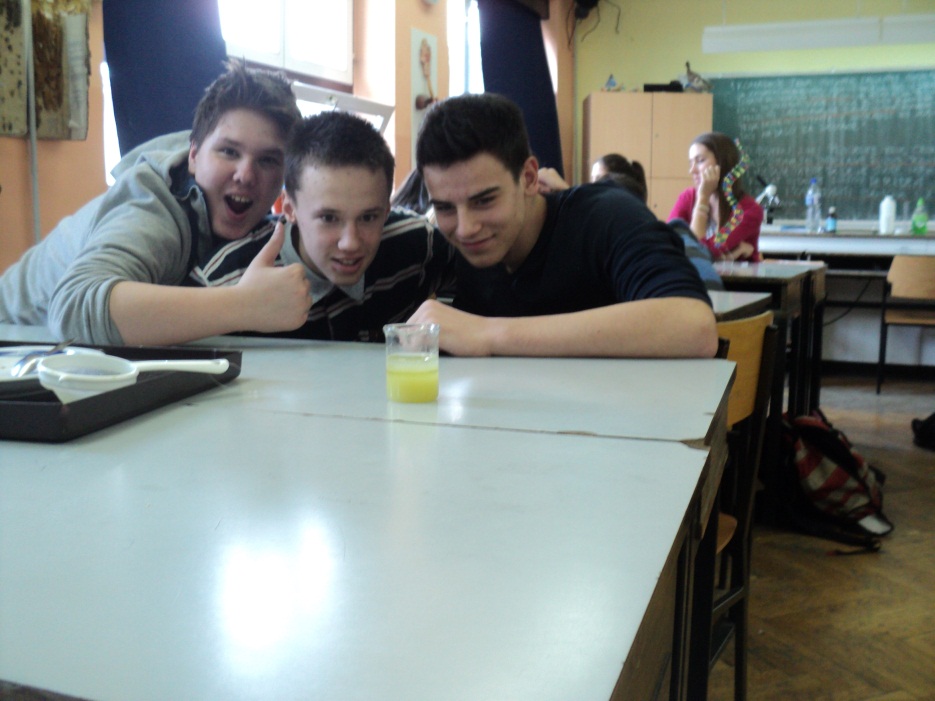 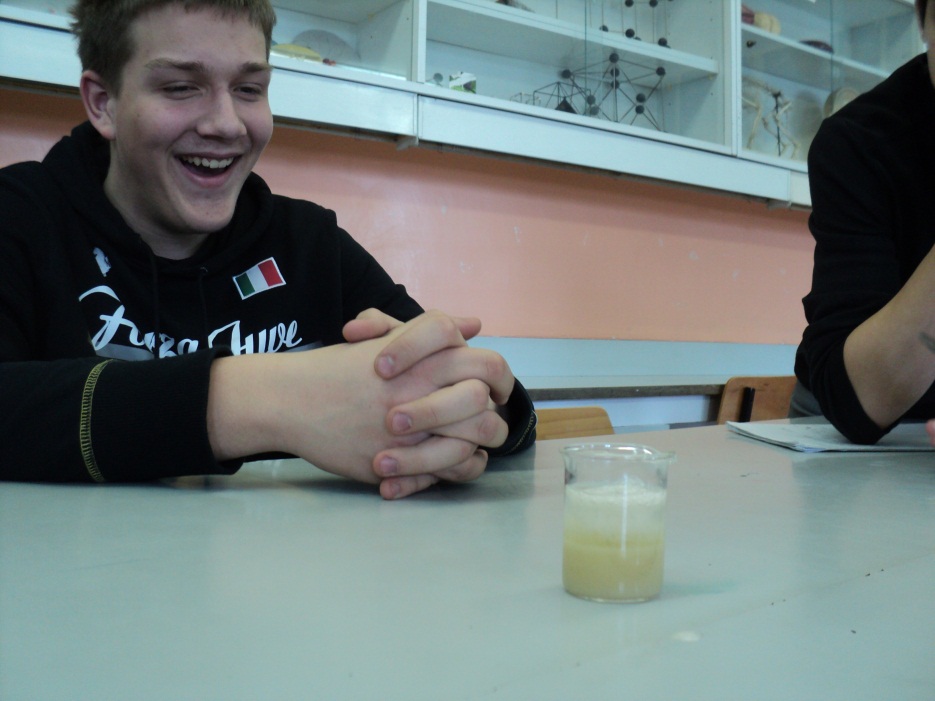 Koristeći stakleni štapić pažljivo smo skupljali DNA.
DNA smo promatrali mikroskopom.
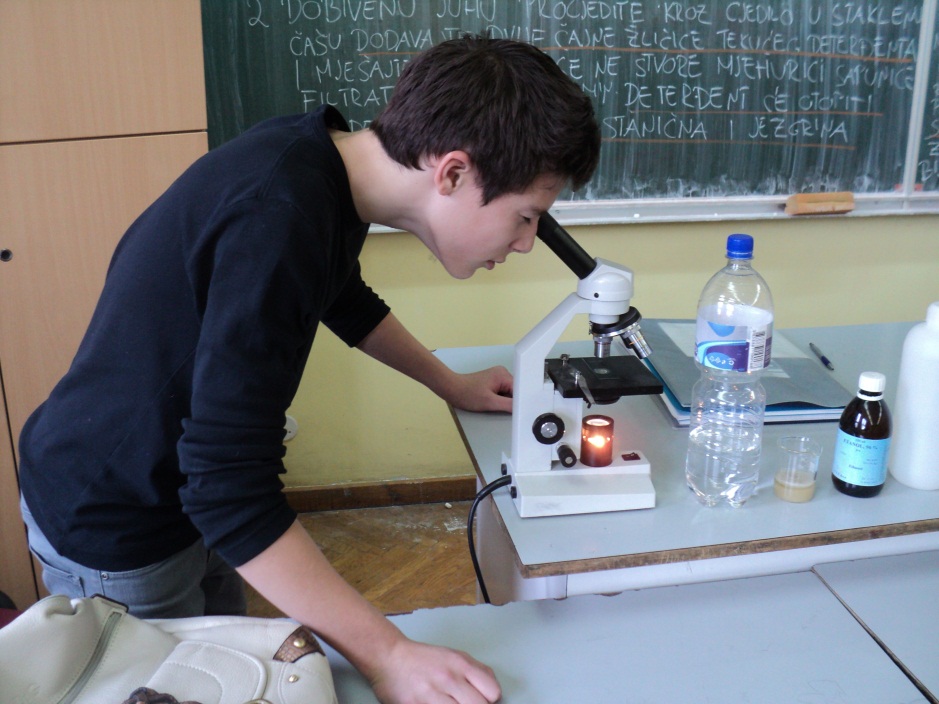 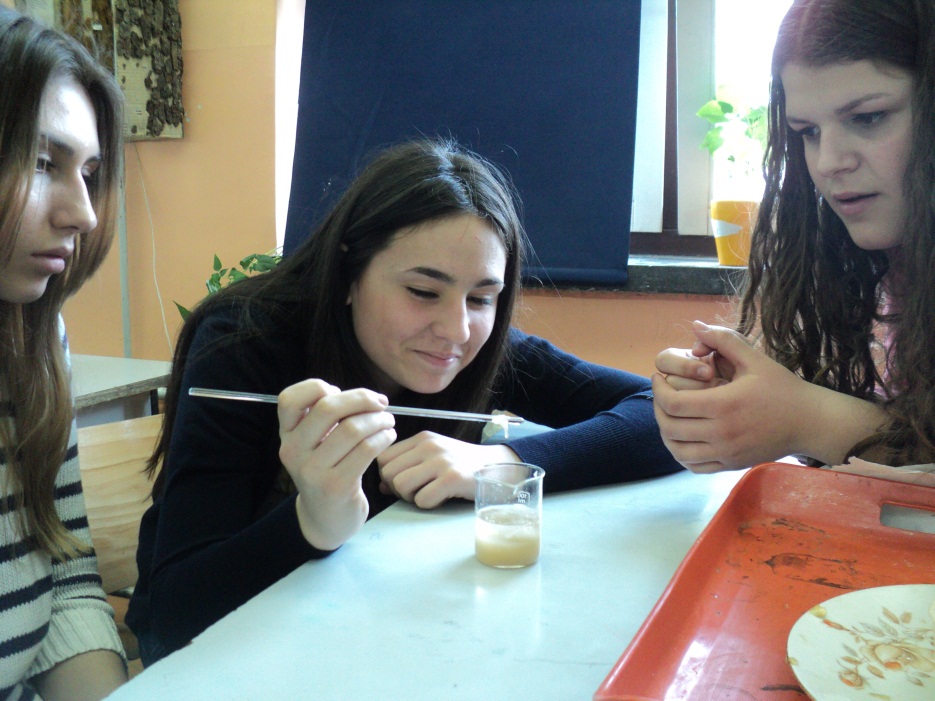 Nastavi listić
Nastavnim listićem provjerili smo razumijevanje pokusa...
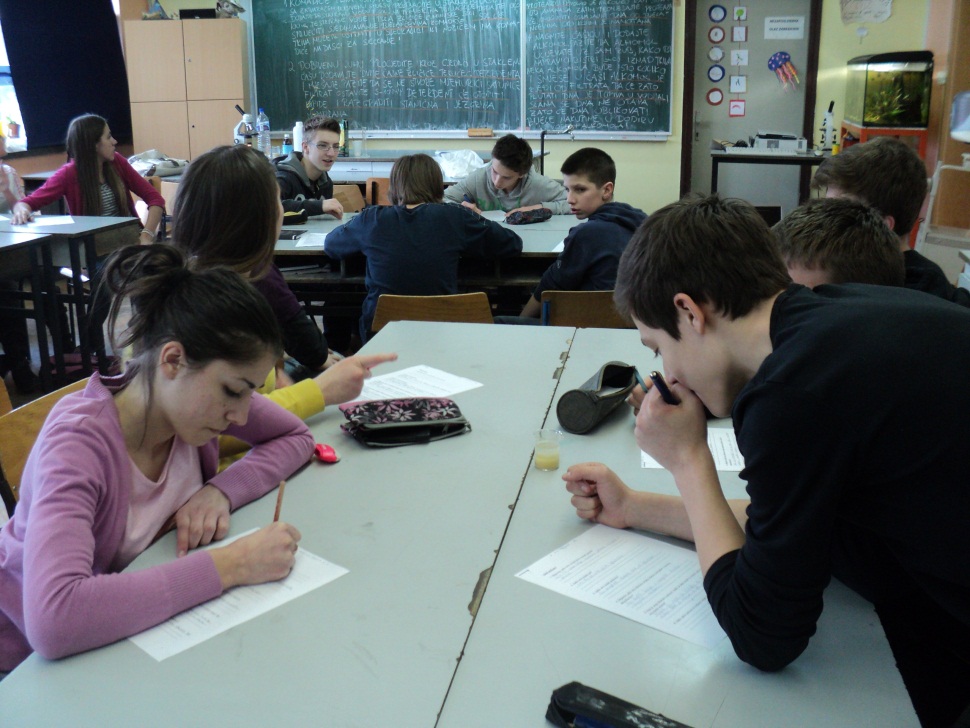 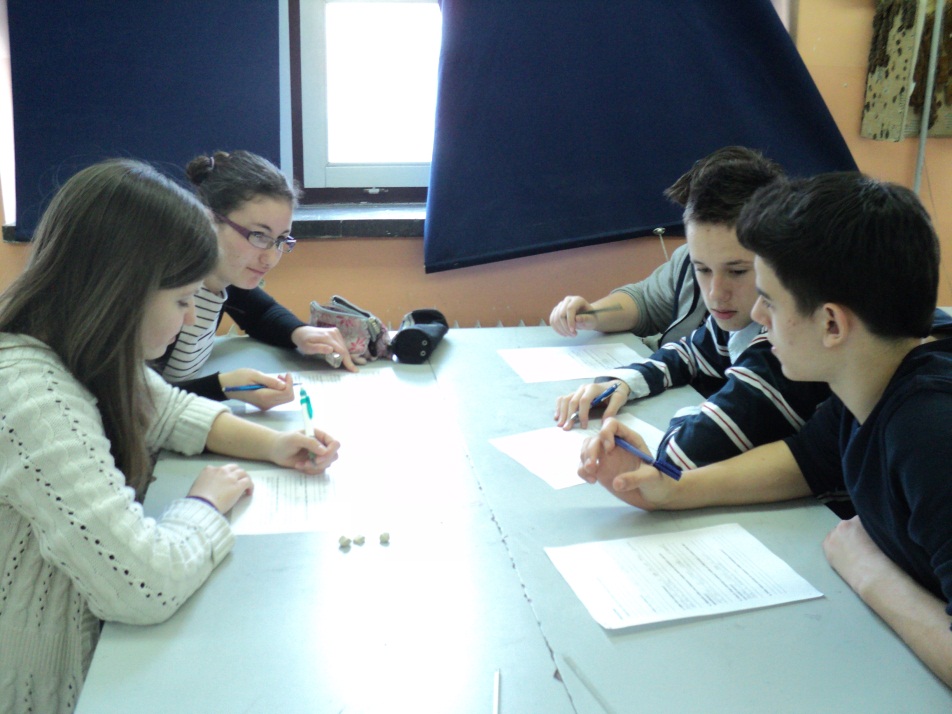